MHSA Workflow Training  San Francisco
Agenda
Enrollment 
MHSA Service
Annual and Status Assessment  
Exit 
Report
Enrollments
Enrollment
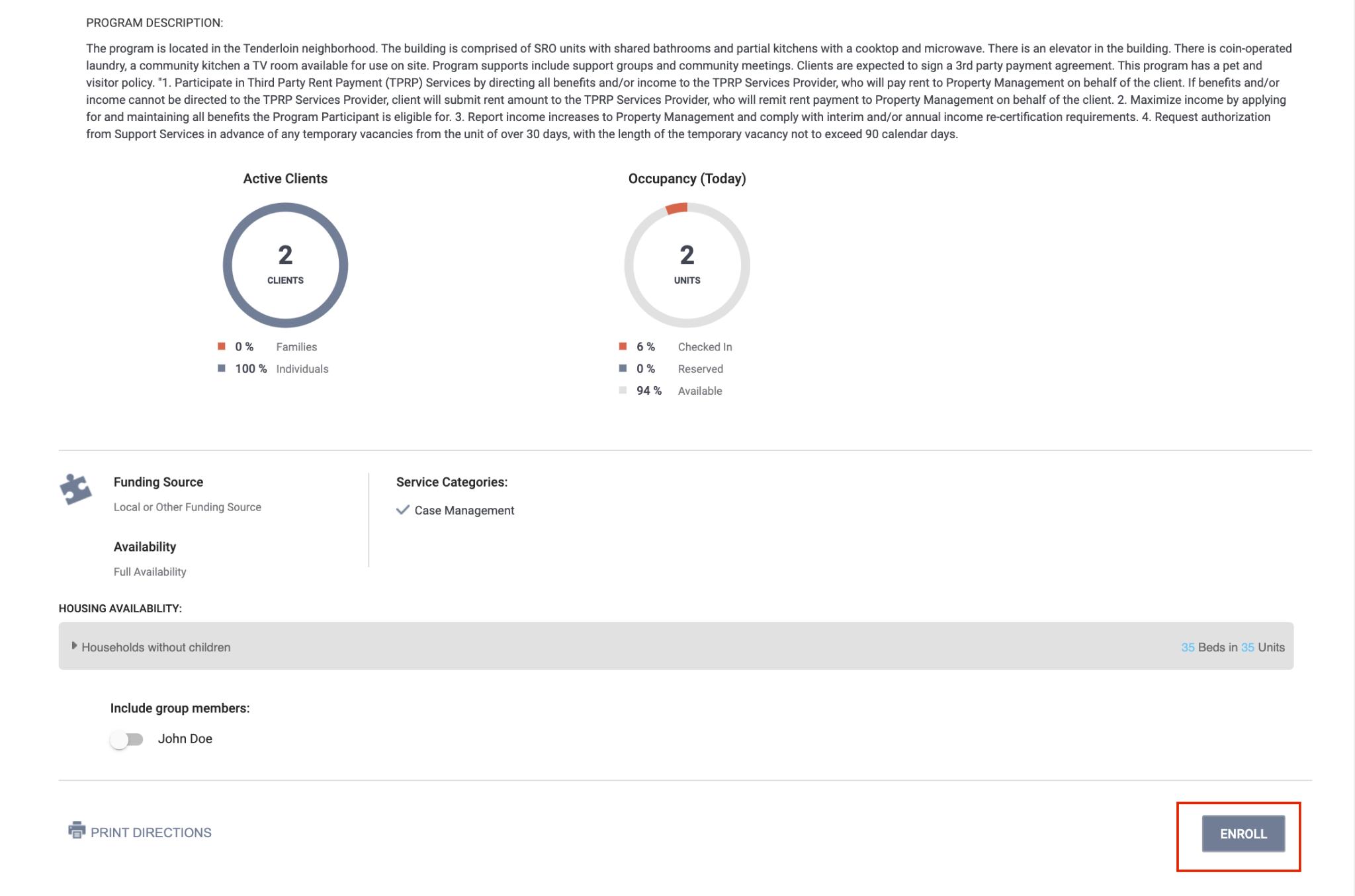 An enrollment is completed when the client begins receiving services. 
Collect as much information as possible.
Avoid using Client Refused and Data Not Collected
Enrollment- Move-in Date
The move-in date may usually aligns with the enrollment date.
If not, the move-in date should be entered when the client moves in.
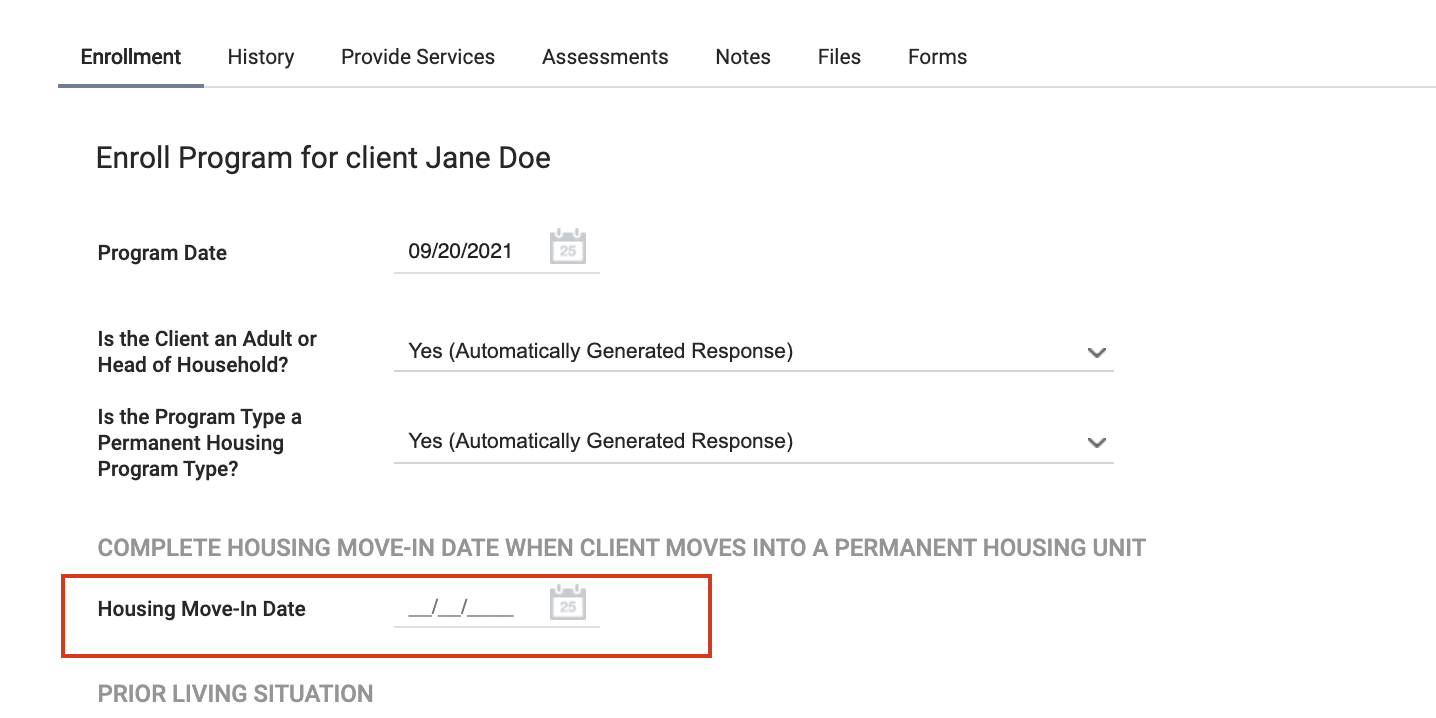 Services
Services
The MHSA Service should only be entered for MHSA client. 
The service should be entered one time- at enrollment.
Services
Funding source and expense amount are not adjustable.
Expense date will populate to the date the service is entered.
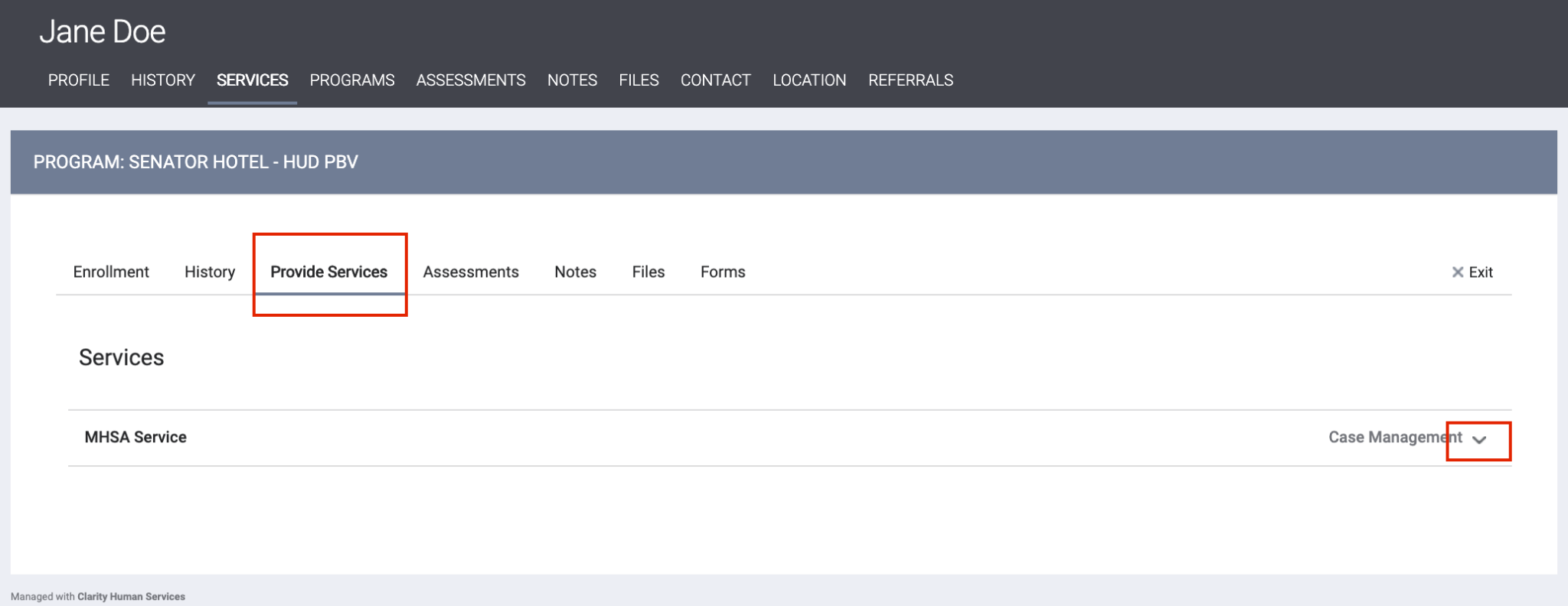 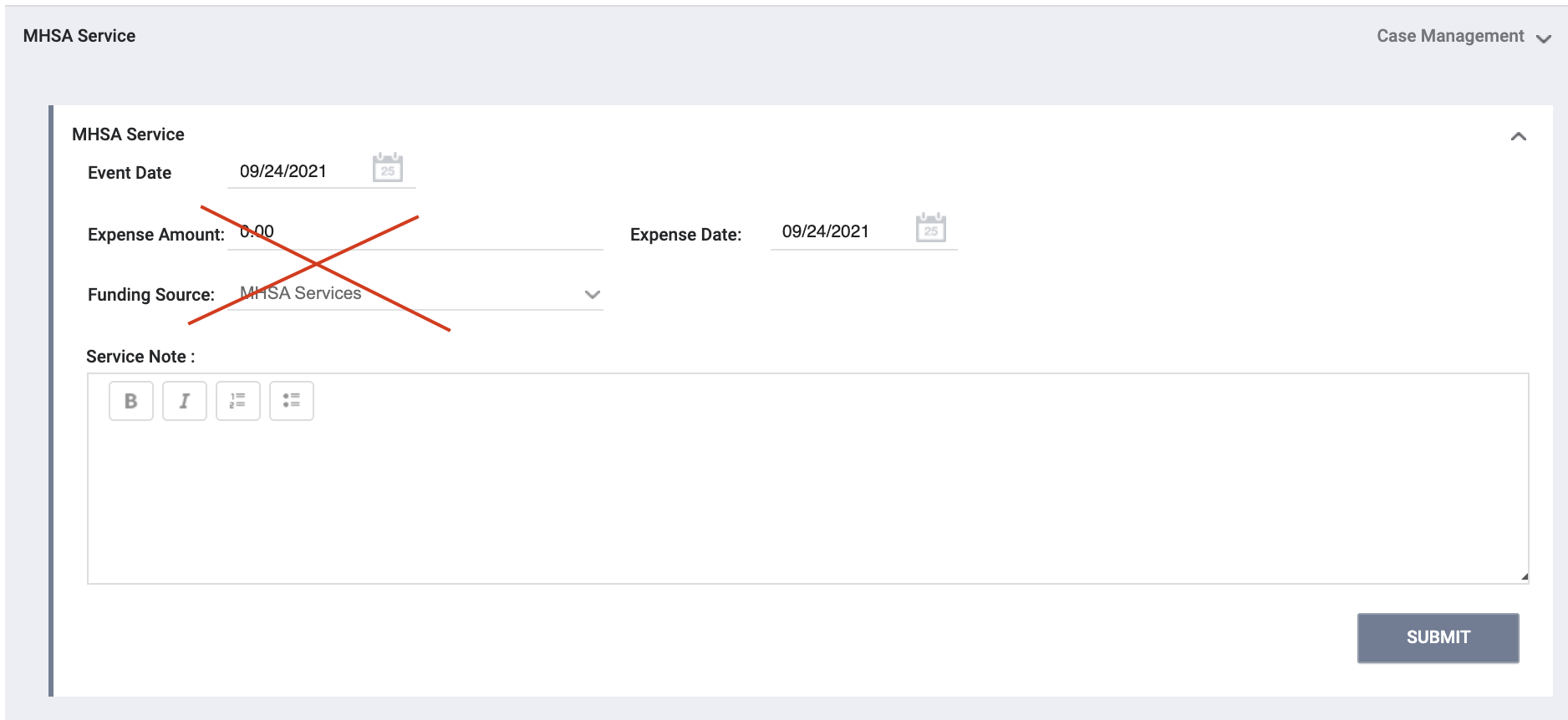 Annual and Status Assessments
Annual and Status Assessment
Add an annual assessment every year within +/- 30 days of enrollment anniversary.

Status assessments are completed if there is a significant change in the client’s situation between annual assessments.
Annual/Status Assessments- User Account Settings
There are two ways to access annual and status assessments in ONE.
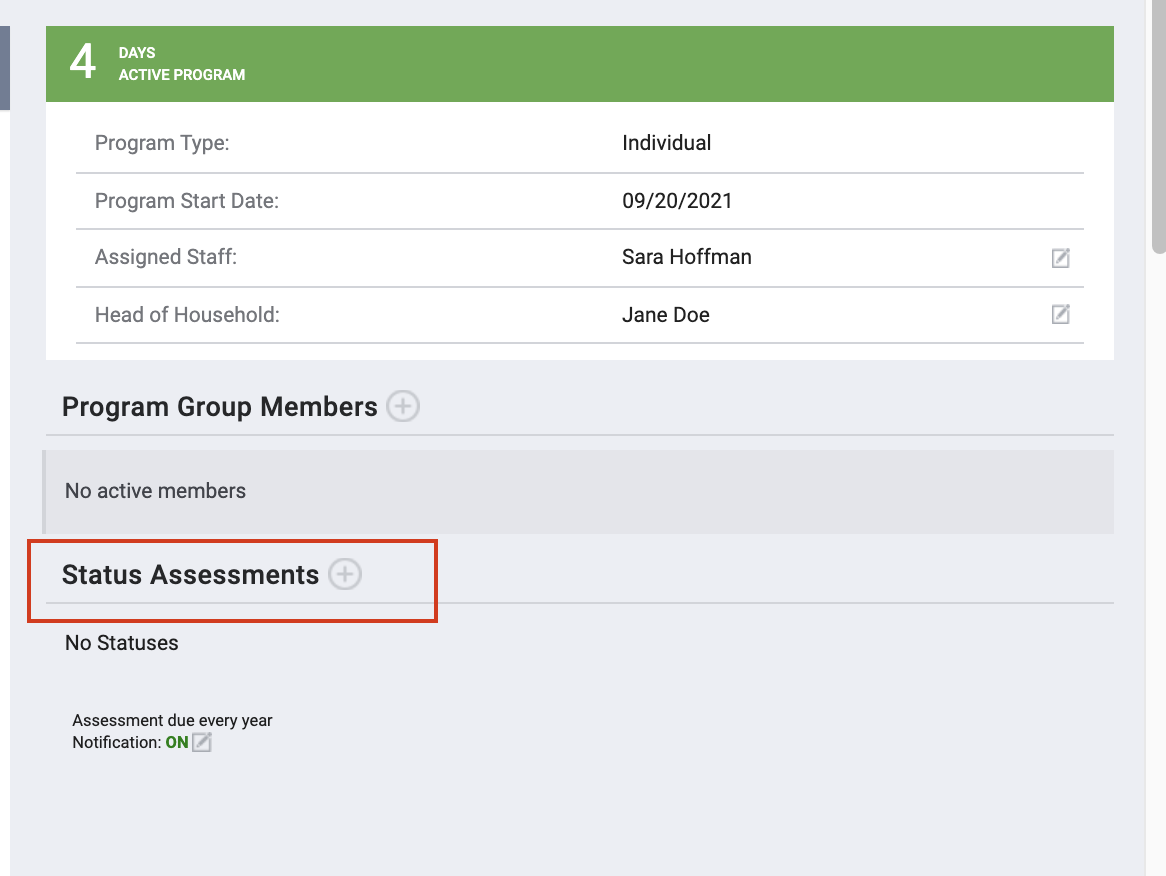 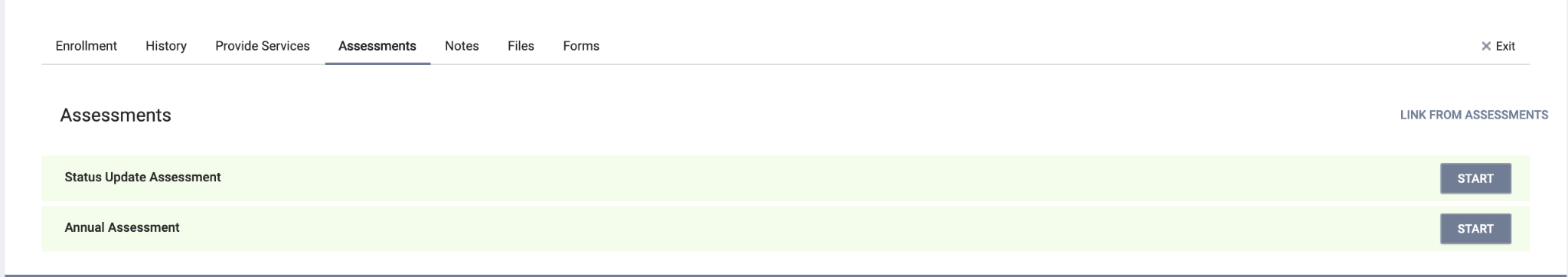 Assessment Warnings- Staff Account
Staff can set assessment warnings for client’s on their caseload.
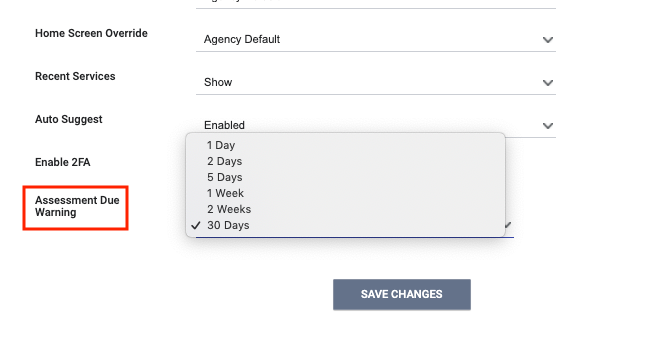 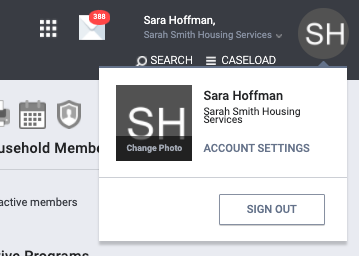 Assessment Warnings- Program-level
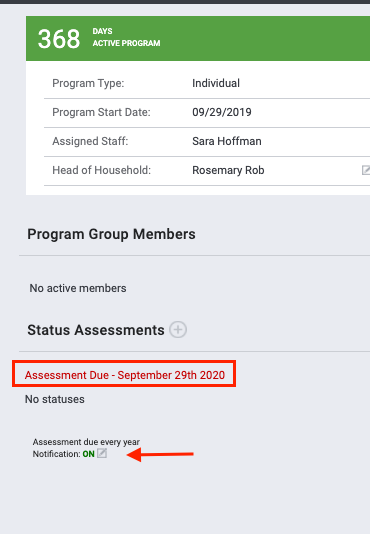 Program-level warnings can be set under the enrollment screen. 
Enabling warnings at this level will enable them for all case managers assigned to this enrollment.
Exits
Exit
An exit should be completed when the client is no longer in housing.
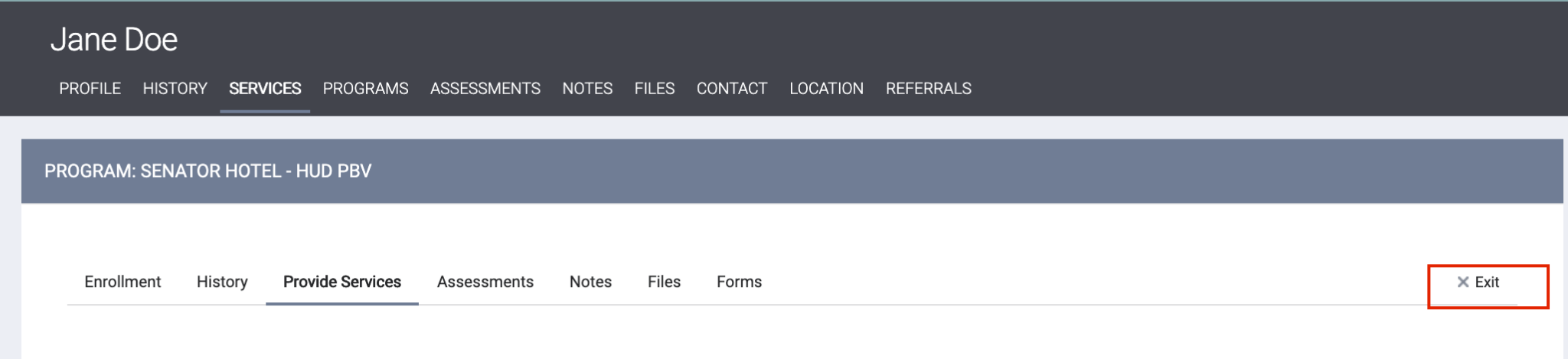 Exit
Destination should reflect the client’s housing circumstance when they left. 
Some fields may auto-populate with information from the enrollment.
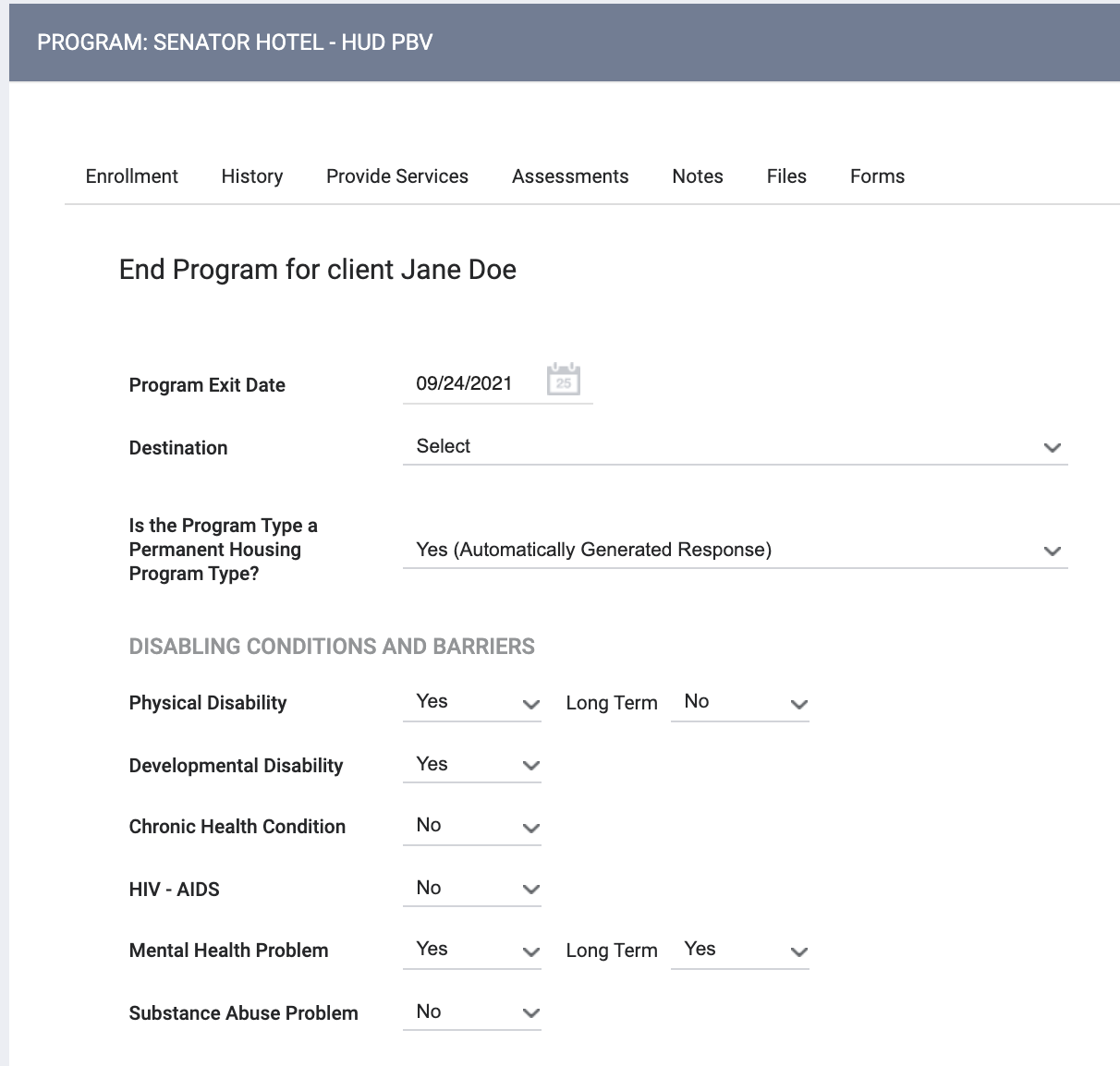 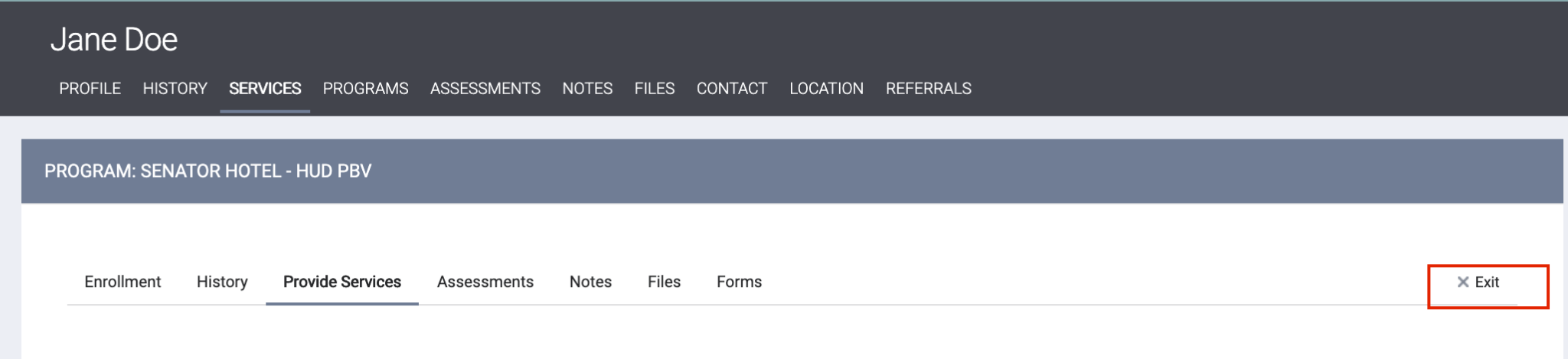 Review of Workflow
Annual Assessment
MHSA Service
Enrollment
Move-in Date
Exit
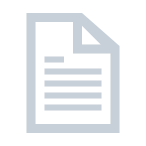 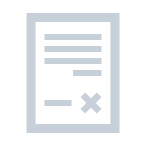 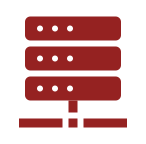 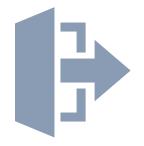 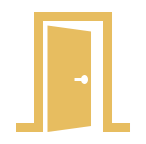 Reports
MHSA Report: Active Client List
The MHSA Active Client List 
Holistic view of client interactions with MHSA programs and services.
Accessed under the Data Analysis Tab
MHSA Report: Active Client List
Access the report under the Data Analysis Tab.
Under San Francisco ONE System Reports> MSHA Reports
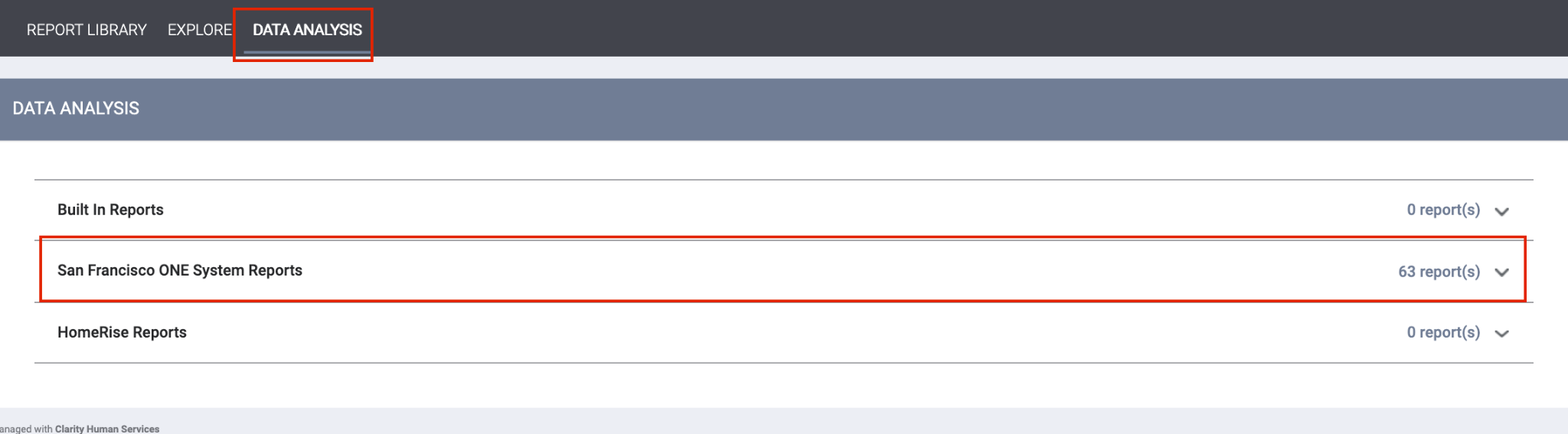 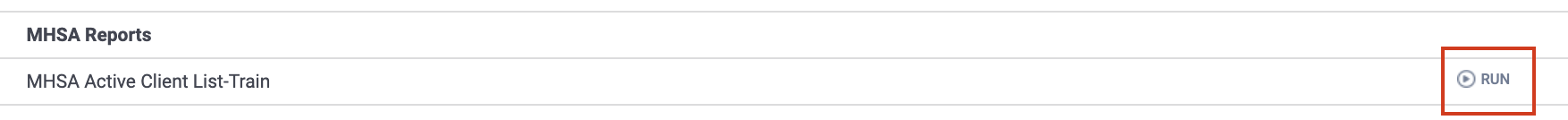 Program Roster
[GNRL-106] Program Roster (Program Based Report)
Who’s stayed in the program 
Lists program stay information for clients with the selected status in the selected program
Accessed in the Report Library
Program Roster
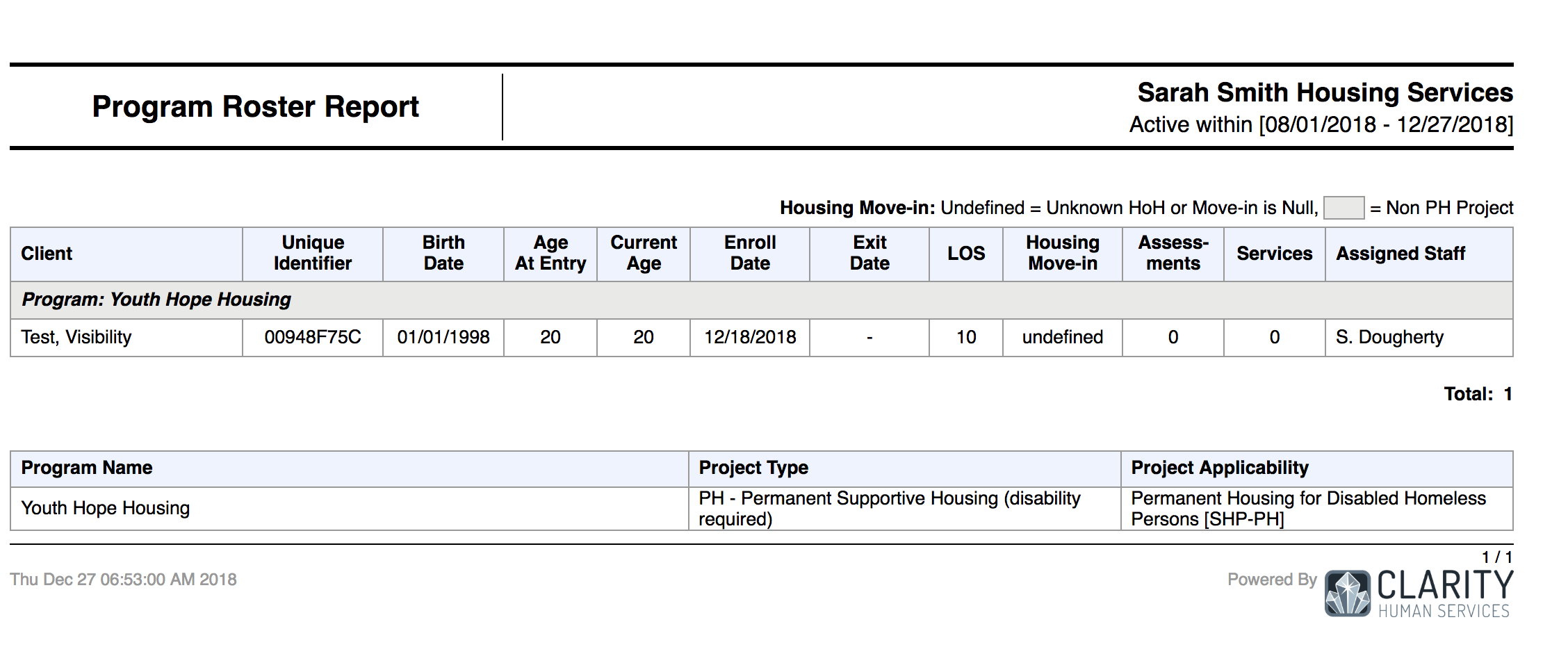 Questions??
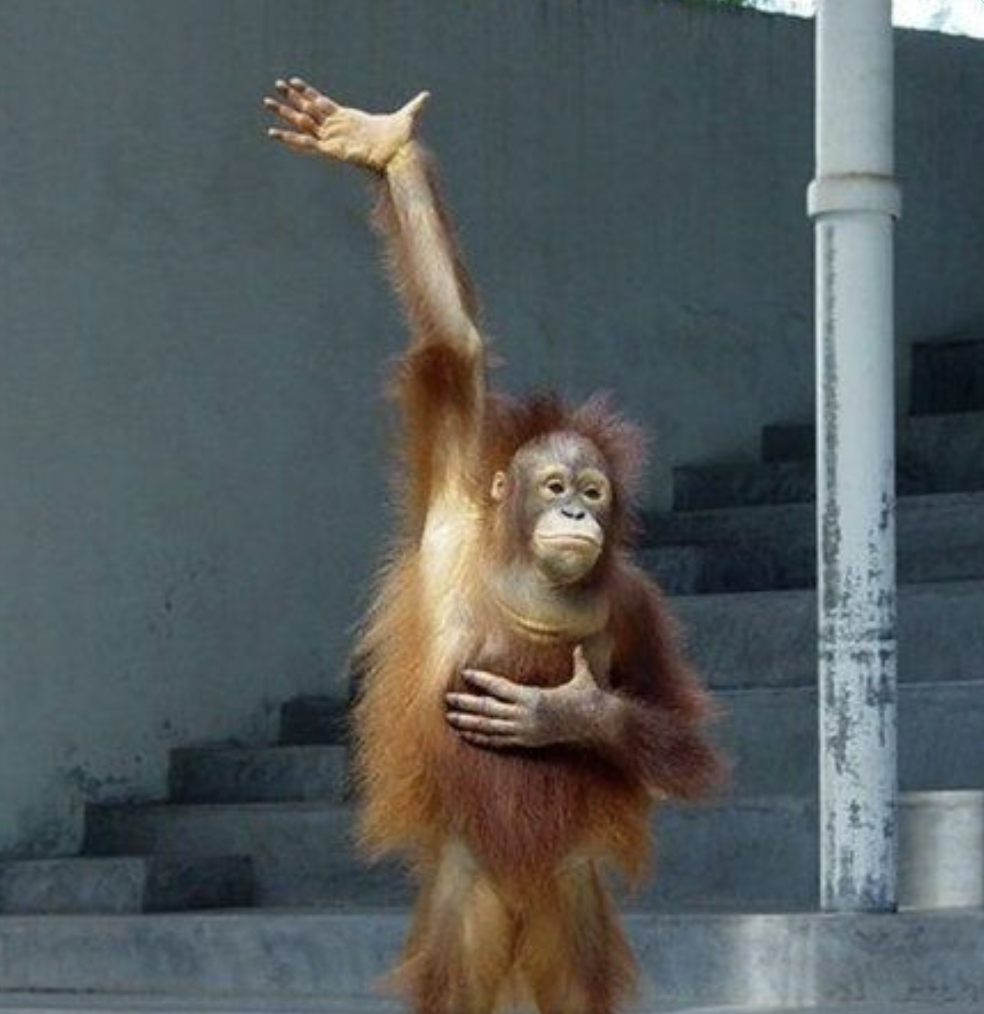